JORNADA DE PORTES OBERTES 
Itinerari Formatiu Específic
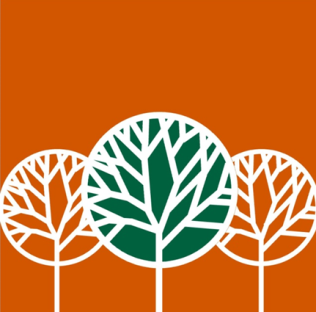 INSTITUT PLA DEL BOSC
IFE Auxiliar en Cura d’Animals i Espais Verds 
adreçat a alumnat amb necessitats educatives especials (NEE)
Dijous 16 de maig de 2024 a les 9 h 
a l’equipament de Can Dori (Urb. California) Canyelles
INSCRIPCIONS AL FORMULARI
CONSULTES:  
Tel. 93 897 33 50  ·  a8073961@xtec.cat  ·  IFE al web de l’institut Pla del Bosc